Het raadsel van de reuzendino's
Les 6
Doel van de les:
> Ik kan informatie uit de tekst halen naar aanleiding van opzoek- en nadenkvragen.
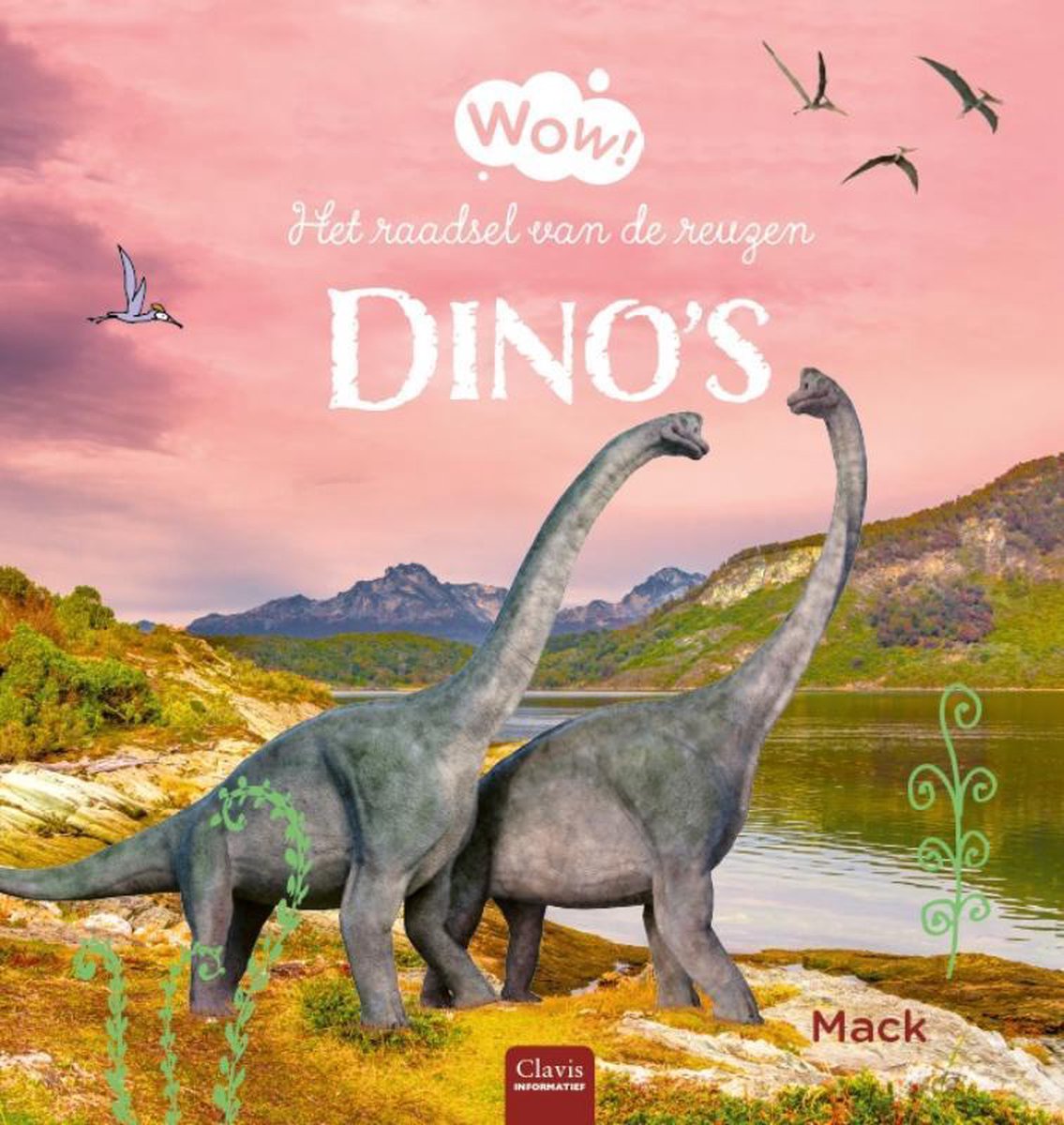 Copyright ©Success for All. Alle rechten voorbehouden
Les 6
Het raadsel van de reuzendino's
Stap 1: Woorden van de week
de combinatie
de flipper(s) 
maalden (malen)
relatief
de kam
aanvankelijk
nagelaten (nalaten)
de geraamtes (het geraamte)
de wervel
het pantser
bar
schaars
Zelf	Schrijf de woorden in de woordenlijst


	10 minuten



Klaar?	Klaaropdracht les 6
	Schrijf een woordbon
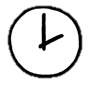 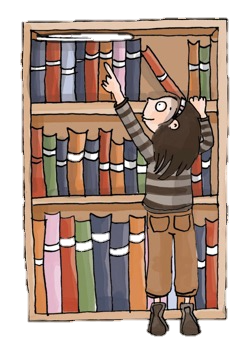 Copyright ©Success for All. Alle rechten voorbehouden
Les 6
Het raadsel van de reuzendino's
Stap 2: Lezen en vraag & antwoord
Stap 3: Vraag & antwoord met maatje en team
Zelf	Bladzijde 40 t/m 46 lezen
	Memo’s plakken op mogelijke
	antwoorden

	10 minuten

Klaar?	Klaaropdracht les 6
Maatje	Memo’s vergelijken

	5 minuten

Klaar?	Duolezen bladzijde 46

Team	Werkschrift teamantwoord
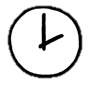 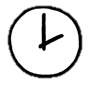 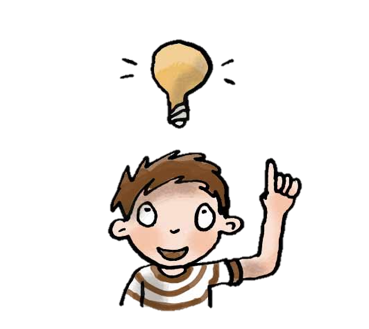 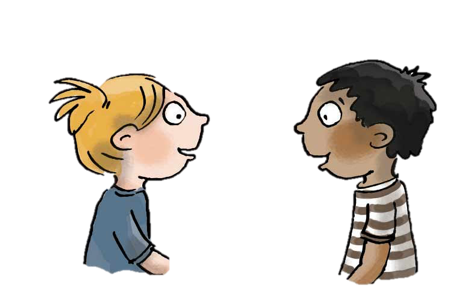 Copyright ©Success for All. Alle rechten voorbehouden
Les 6
Het raadsel van de reuzendino's
Stap 4: Terugblik en vooruitblik
Terugblik:
> Samenwerkvaardigheid > Woorden van de week> Voorspellen> Lezen en vraag & antwoord> Punten en feedback 

Vooruitblik:
> Woorden van de week> Lezen en vraag & antwoord
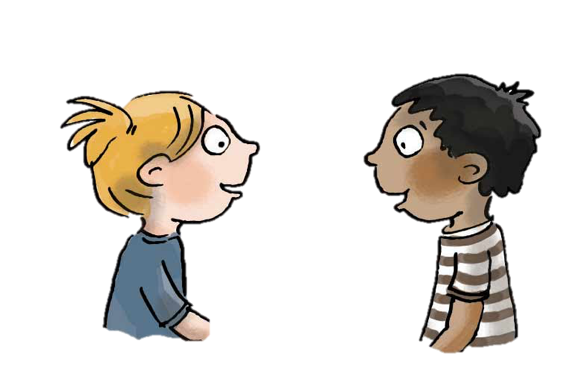 Copyright ©Success for All. Alle rechten voorbehouden
Les 7
Het raadsel van de reuzendino's
Doel van de les:
> Ik kan informatie uit de tekst halen naar aanleiding van opzoek- en nadenkvragen.
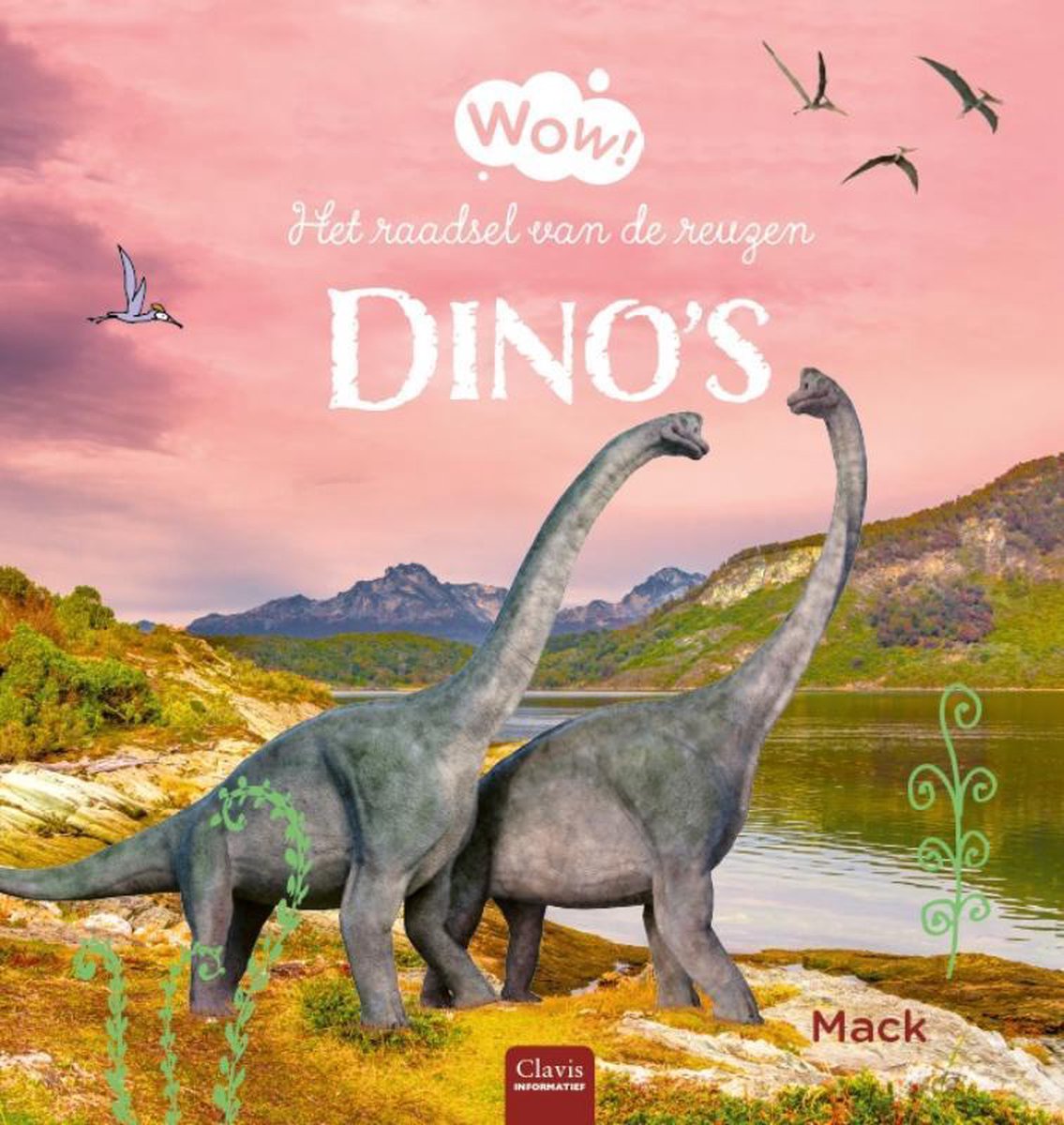 Copyright ©Success for All. Alle rechten voorbehouden
Les 7
Het raadsel van de reuzendino's
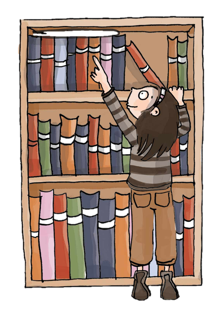 Stap 1:	Woorden van de week




Stap 2:	Lezen en vraag & antwoord
Team	Woorden 5 t/m 8

Klaar?	Betekenissen opschrijven	Woordbonnen
Zelf	Lees bladzijde 48 t/m 52
	Plak memo’s bij mogelijke antwoorden

	10 minuten

Klaar?	Schrijf een woordbon 
	Woorden van de week
	Klaaropdracht les 7
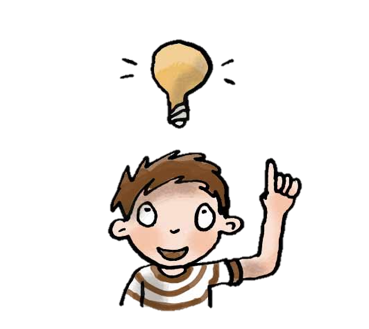 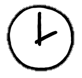 Copyright ©Success for All. Alle rechten voorbehouden
Les 7
Het raadsel van de reuzendino's
Stap 3: Vraag & antwoord met maatje en team
Stap 4: Terugblik en vooruitblik
Terugblik
> Woorden van de week
> Lezen en vraag & antwoord> Punten en feedback

Vooruitblik> Woorden van de week 
> Lezen en vraag & antwoord
Maatje	Memo’s vergelijken
	Duolezen bladzijde 52

	10 minuten

Team	Werkschrift teamantwoord
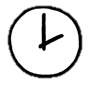 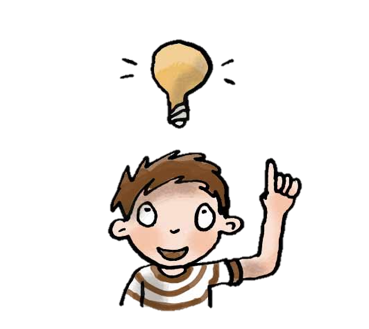 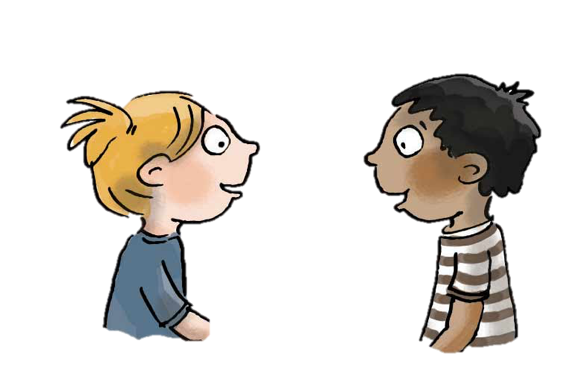 Copyright ©Success for All. Alle rechten voorbehouden
Les 8
Het raadsel van de reuzendino's
Doel van de les:
> Ik kan informatie uit de tekst halen naar aanleiding van opzoek- en nadenkvragen.
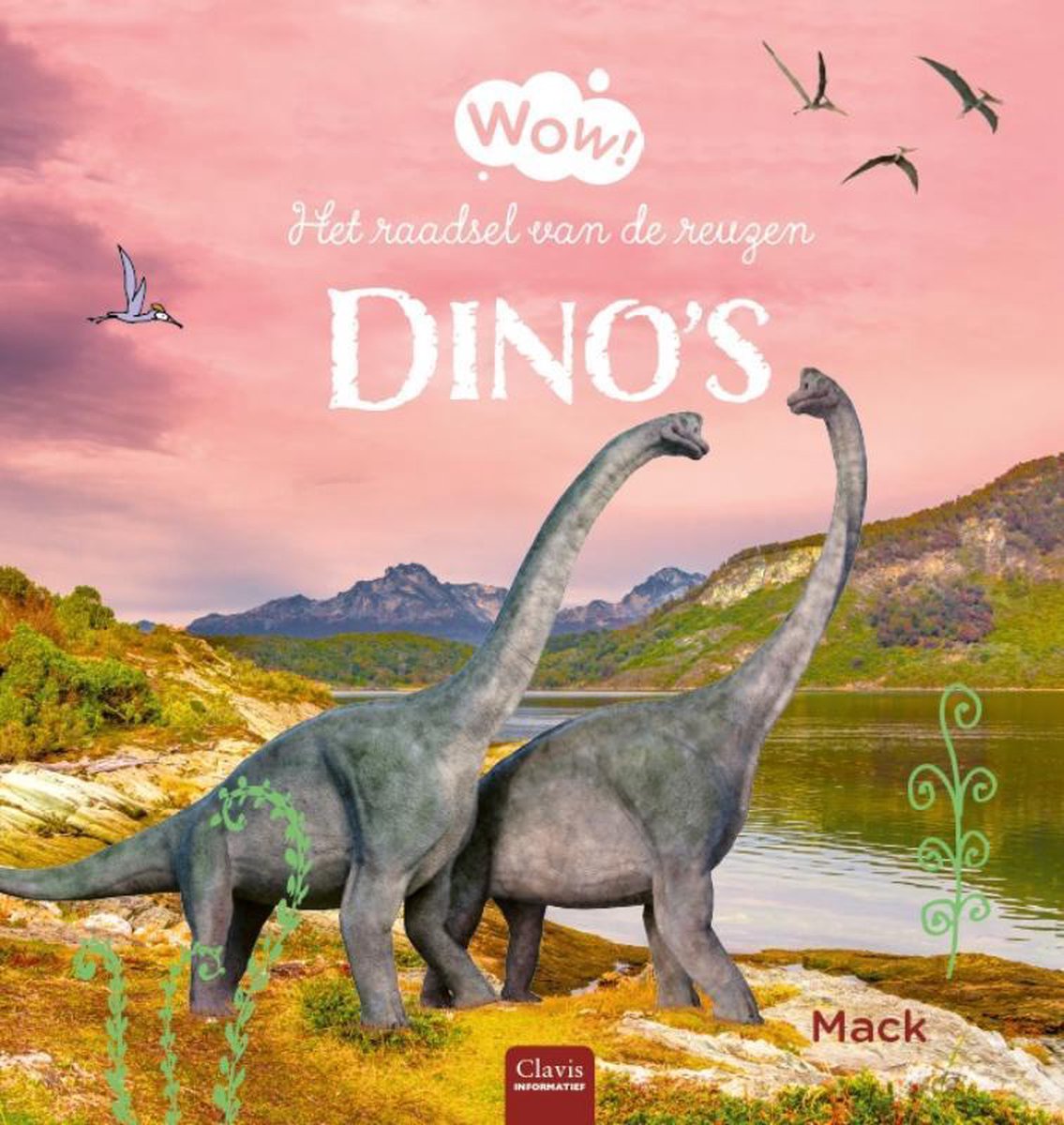 Copyright ©Success for All. Alle rechten voorbehouden
Les 8
Het raadsel van de reuzendino's
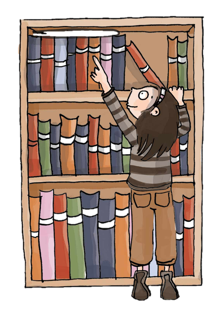 Stap 1:	Woorden van de week




Stap 2:	Lezen en vraag & antwoord
Team	Woorden 9 t/m 12

Klaar?	Betekenissen opschrijven	Woordbon
Zelf	Lees bladzijde 54 t/m 58
	Plak memo’s bij aanwijzingen

	10 minuten

Klaar?	Schrijf een woordbon 
	Woorden van de week
	Klaaropdracht les 8
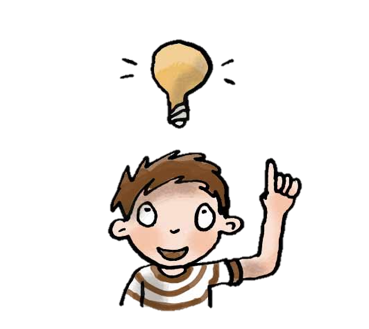 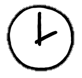 Copyright ©Success for All. Alle rechten voorbehouden
Les 8
Het raadsel van de reuzendino's
Stap 4: Terugblik en vooruitblik
Stap 3: Vraag & antwoord met maatje en team
Maatje	Memo’s vergelijken
	Duolezen bladzijde 58

	10 minuten

Team	Werkschrift teamantwoord
Zelf	Kopieerblad les 8
	
	5 minuten


Terugblik> Woorden van de week> Lezen en vraag & antwoord> Punten en feedback

Vooruitblik
> Toets
> Voorbereiding schrijfopdracht
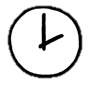 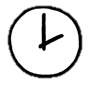 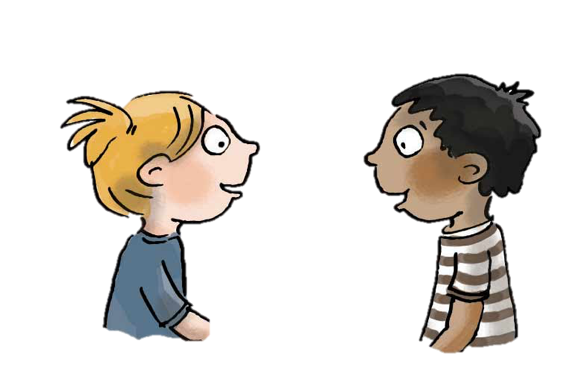 Copyright ©Success for All. Alle rechten voorbehouden
Les 9
Het raadsel van de reuzendino's
Doel van de les:
> Ik kan informatie uit een tekst halen.
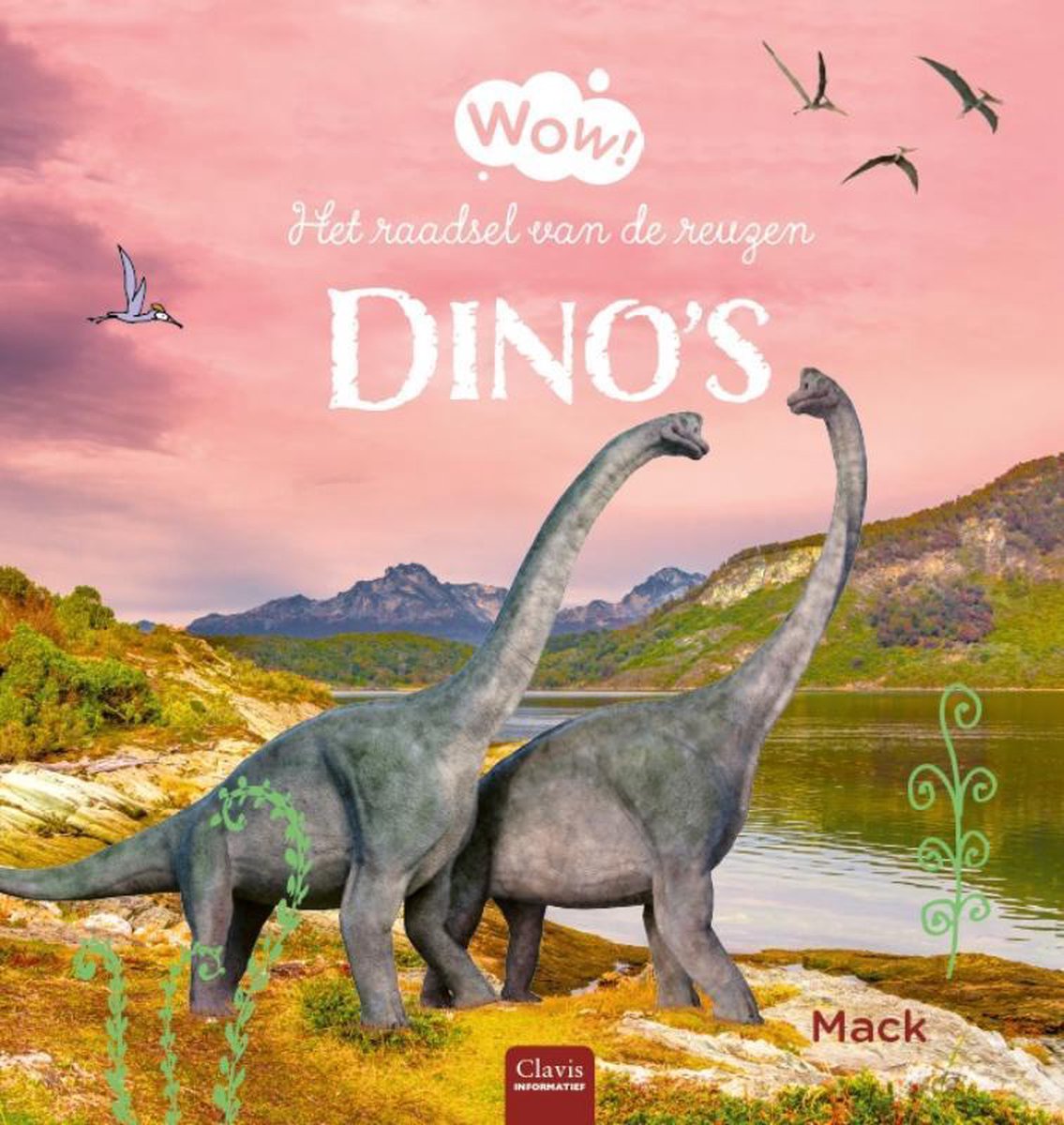 Copyright ©Success for All. Alle rechten voorbehouden
Les 9
Het raadsel van de reuzendino's
Stap 1:	Woorden van de week 




Stap 2:	Toets







Stap 3: Voorbereiding 
            schrijfopdracht
Zelf	Oefenen voor de toets

	5 minuten
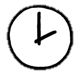 Zelf	Lees bladzijde 60 t/m 62

	30 minuten

Klaar?	Woordrijtjes les 9 alvast oefenen
	Afmaken klaaropdrachten
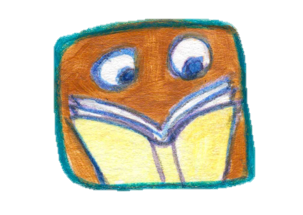 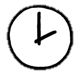 Zelf	Vier dino’s kiezen bij de verschillende 
	categorieën.
Copyright ©Success for All. Alle rechten voorbehouden
Les 9
Het raadsel van de reuzendino's
Stap 4: Terugblik en vooruitblik
Terugblik
> Toets
> Voorbereiding schrijfopdracht
> Punten en feedback

Brain Game

Vooruitblik
> Schrijfopdracht
> Team van de week
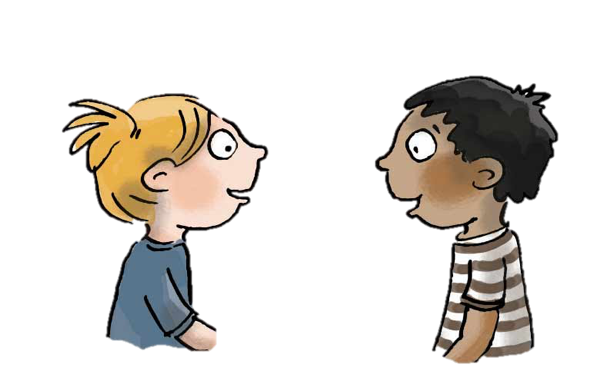 Copyright ©Success for All. Alle rechten voorbehouden
Les 10
Het raadsel van de reuzendino's
Doel van de les:
> Ik kan een kwartet maken over dinosaurussen.
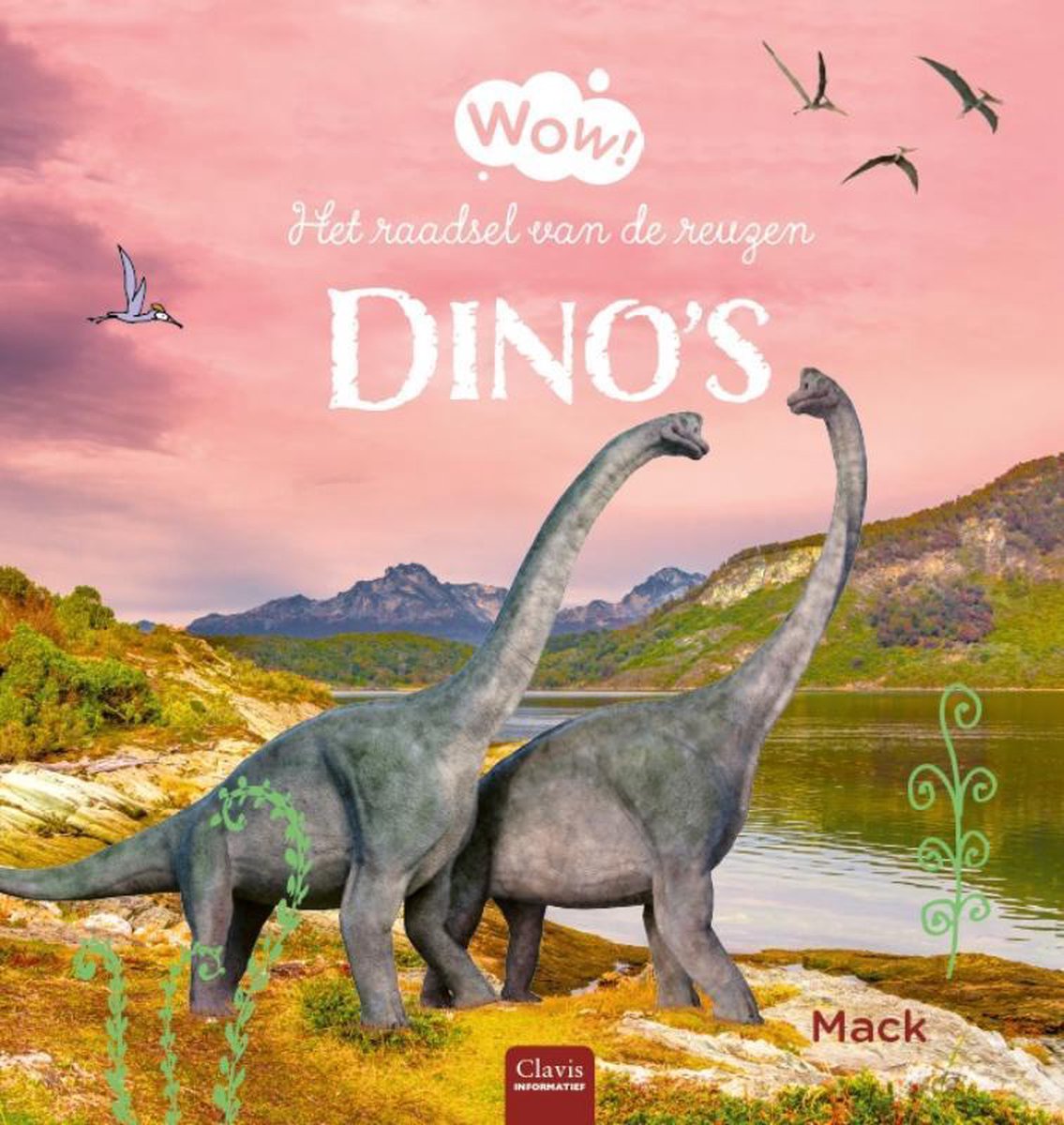 Copyright ©Success for All. Alle rechten voorbehouden
Les 10
Het raadsel van de reuzendino's
Stap 1: Schrijven
Voorlezen	Bladzijde 63 t/m 65

Zelf	Kladversie werkschrift
	Afvinklijst les 10
		
	15 minuten
		
Maatje	Bespreken kladversie
	Eventueel verbeteren

Zelf	Netversie op het kopieerblad

	25 minuten

Klaar? 	Spel spelen
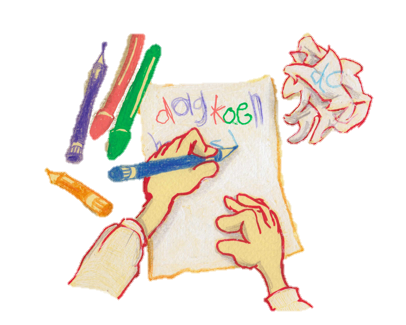 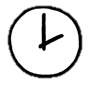 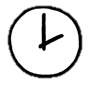 Copyright ©Success for All. Alle rechten voorbehouden
Les 10
Het raadsel van de reuzendino's
Stap 2: Terugblik en vooruitblik
Terugblik
> Woordbonnen
> Schrijfopdracht
> Samenwerken
> Inleveren woordenlijst
> Punten en feedback
> Team van de week

Vooruitblik
> Nieuw boek
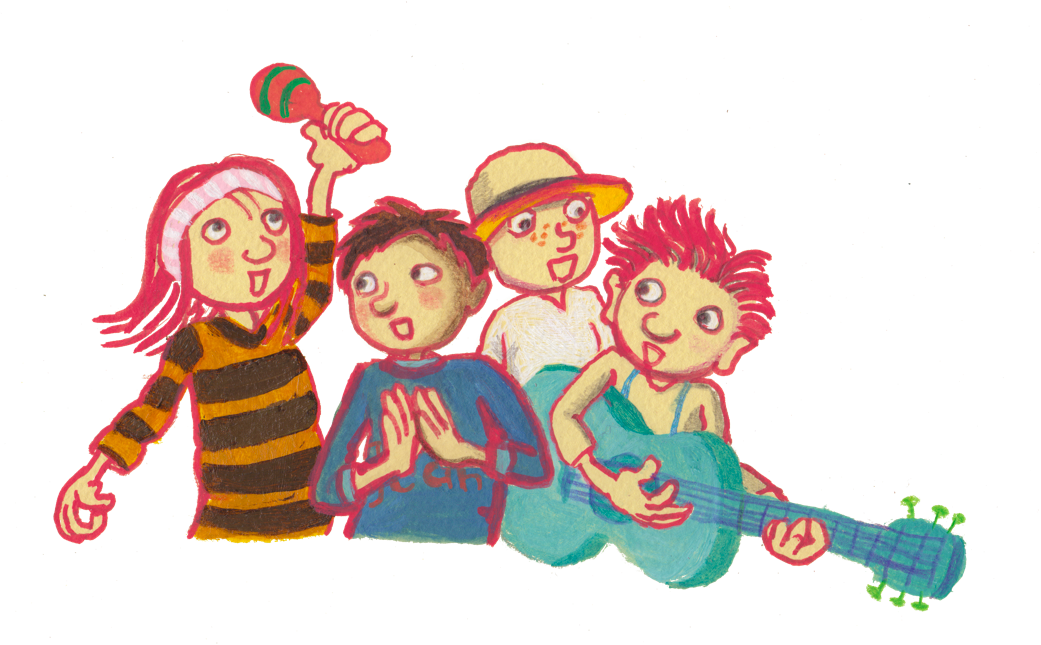 Copyright ©Success for All. Alle rechten voorbehouden